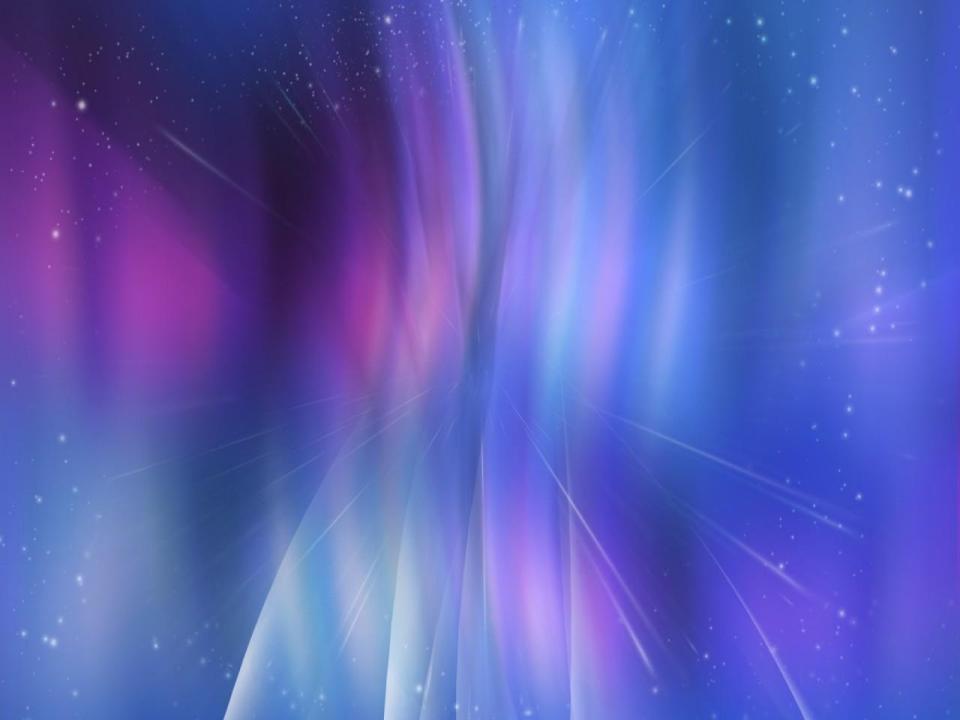 Презентация «Животные крайнего Севера».Автор: воспитатель МБДОУ»Таеженский детский садМашукова Е.И.»
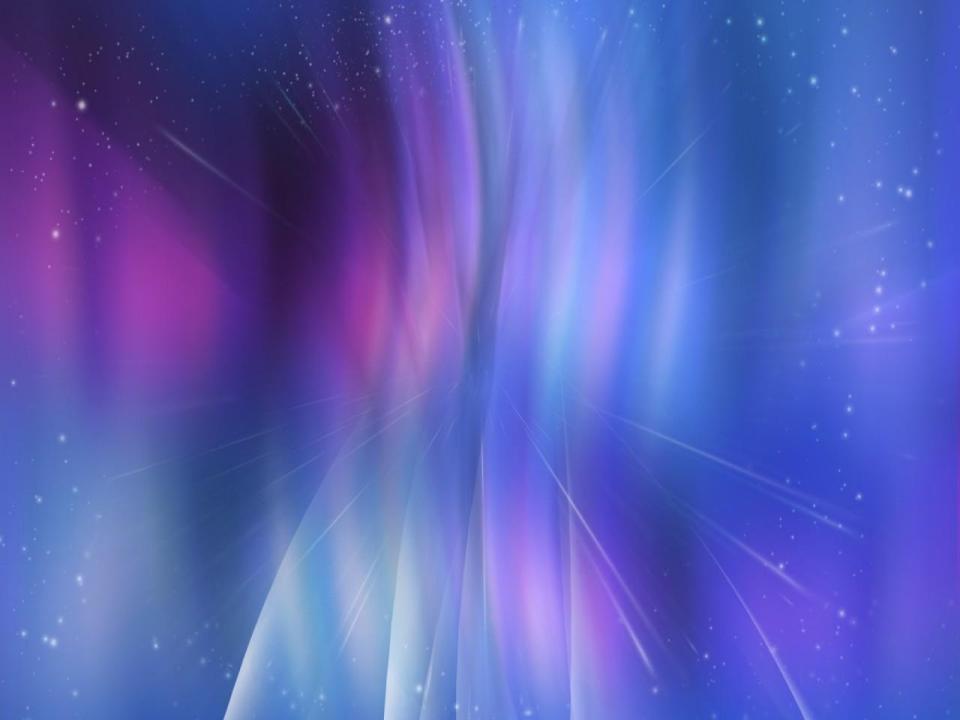 Цель:  уточнить с детьми названия животных Севера; знание их внешних признаков; знать семью; развивать словарь по данной теме.Развивать у детей познавательный интерес к жизни животных Крайнего Севера. Воспитывать любовь к природе, к животным.
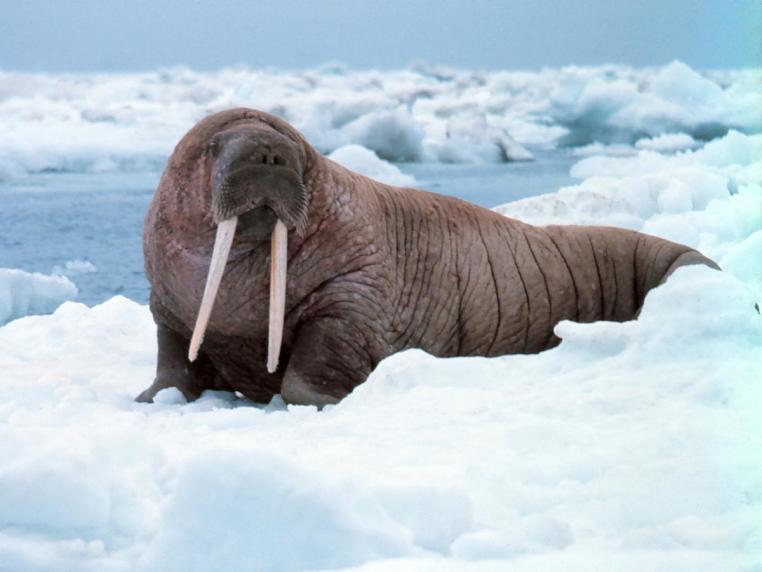 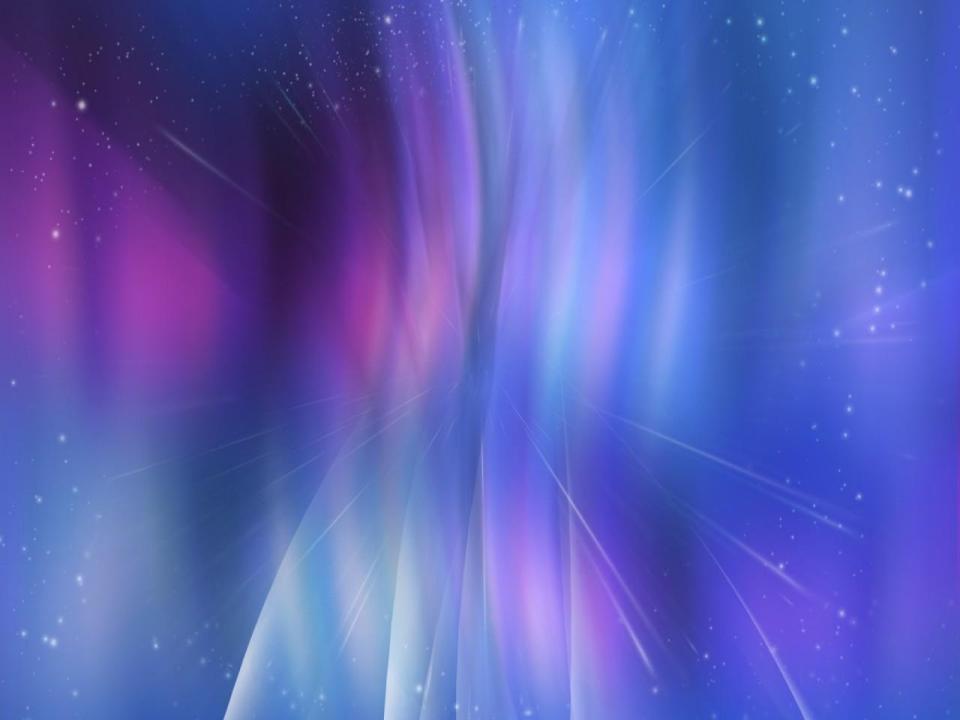 Толст, морщинист, два клыкаОн похож на старика.Он на льду лежит — и что ж?Не мёрзнет толстокожий …  (Морж)
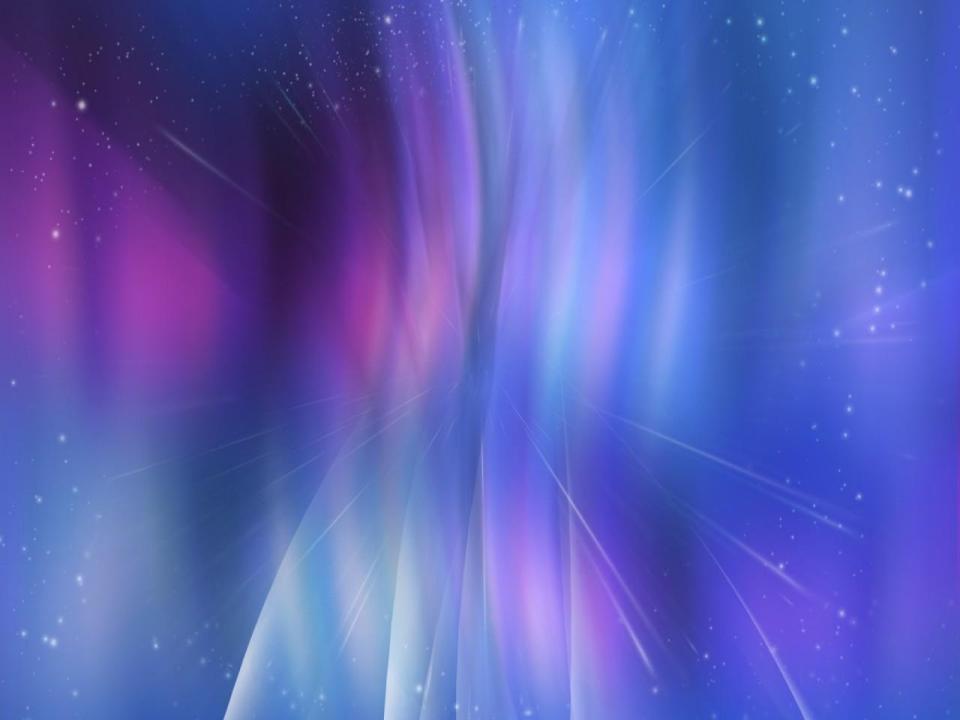 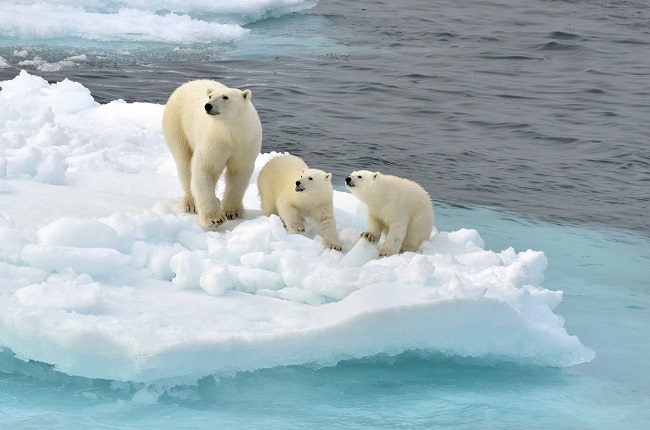 Он в шубе белой щеголяет, 
Умеет плавать и ныряет. 
У моржа соседи – 
Белые ... (медведи).
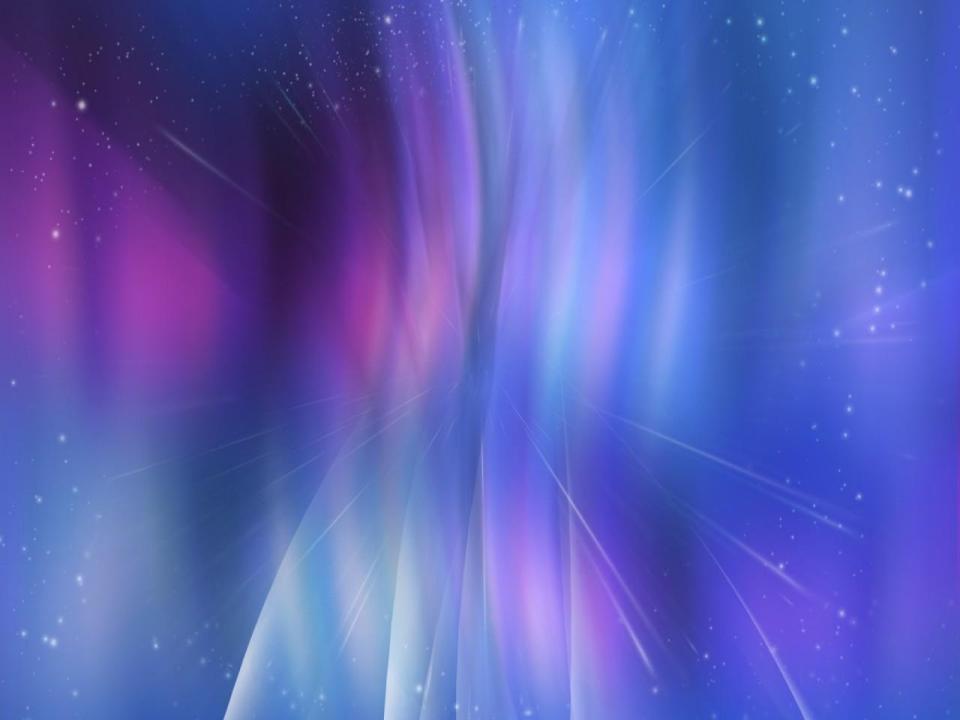 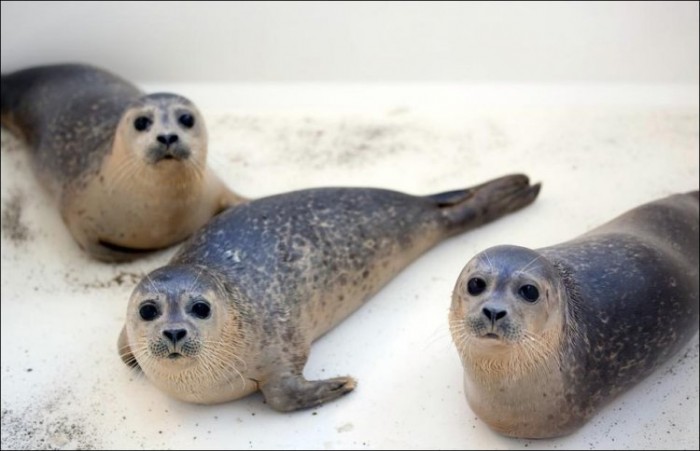 Странный гладкий серый кот
Рыбу ест, во льдах живет,
Есть усы, и хвост, и ротик,
Кто же это? – ... морской котик.
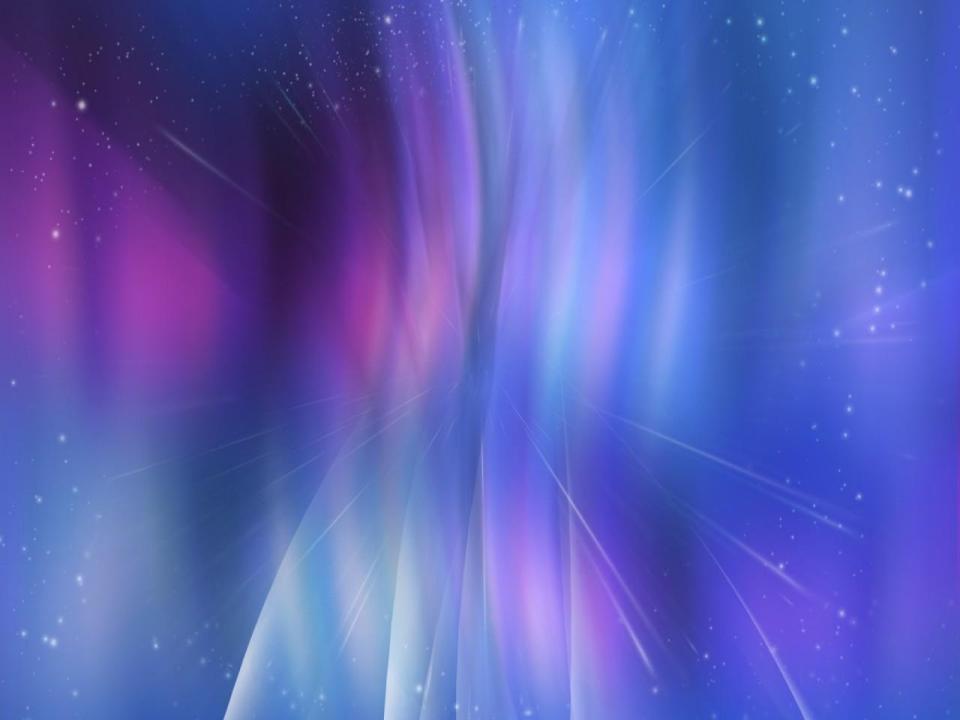 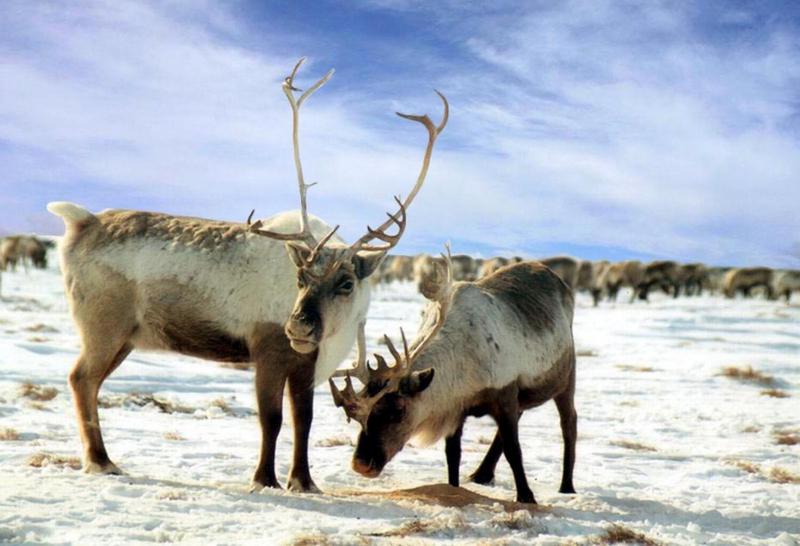 У него есть большие рогаИ бежать ему в тундре не лень,Потому не боится врагаОчень умный и быстрый… (олень).
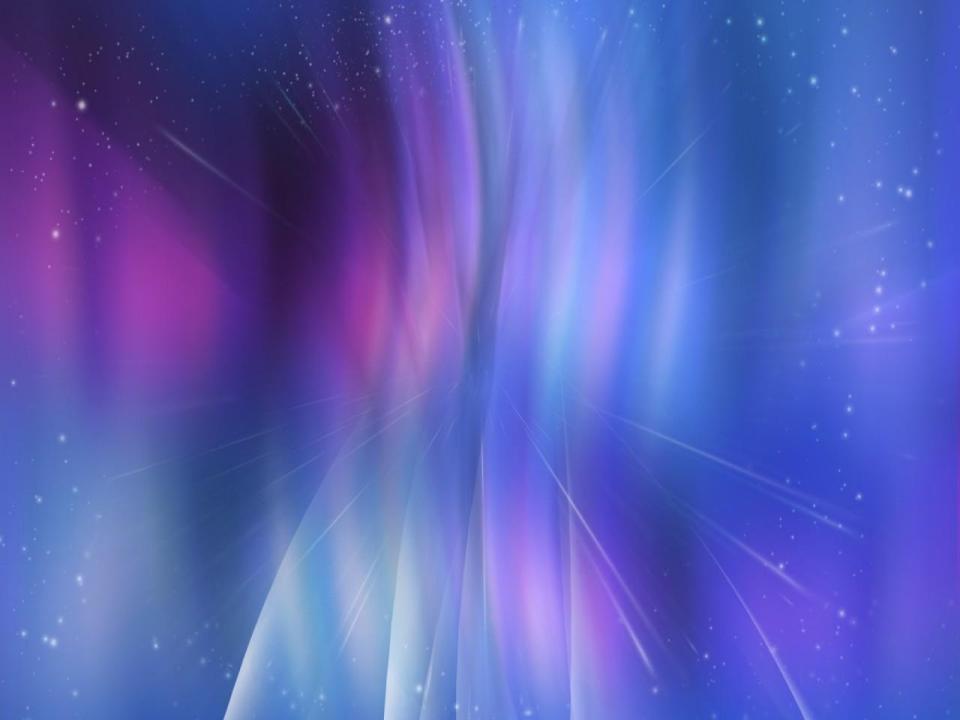 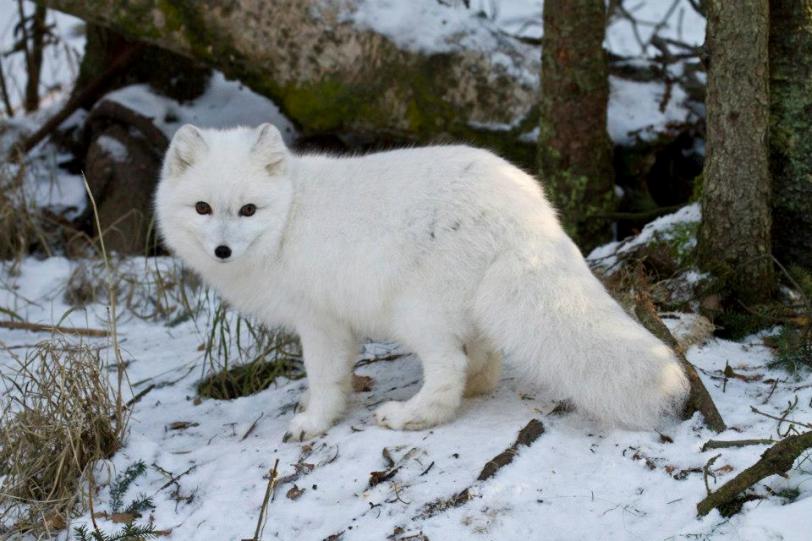 В тундре белый лис гуляет, Мышек маленьких пугает. Очень хитрый он ловец. Как зовут его?   (песец).
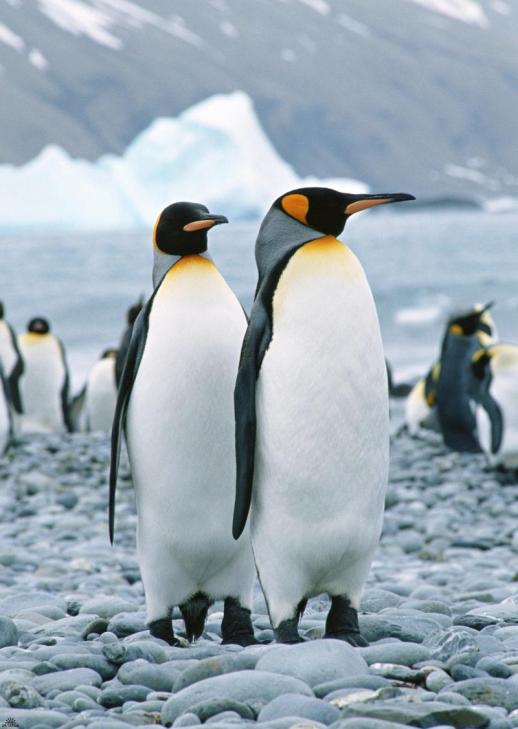 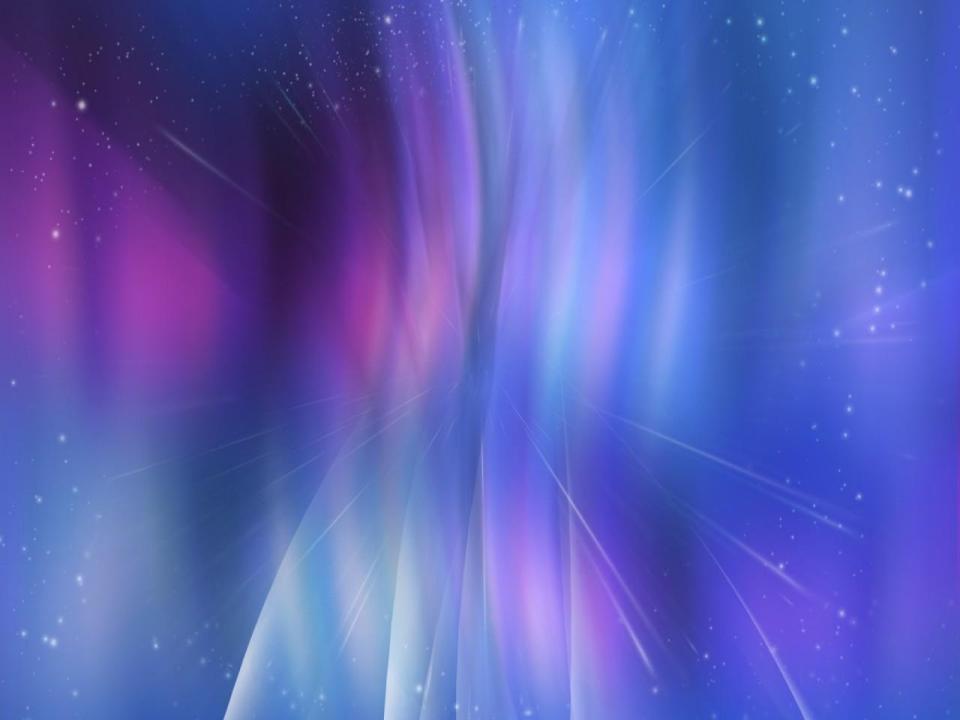 Про полёты позабыл,Крылья в ласты превратил,Рыбку ловит среди льдинАнтарктический … (пингвин)!
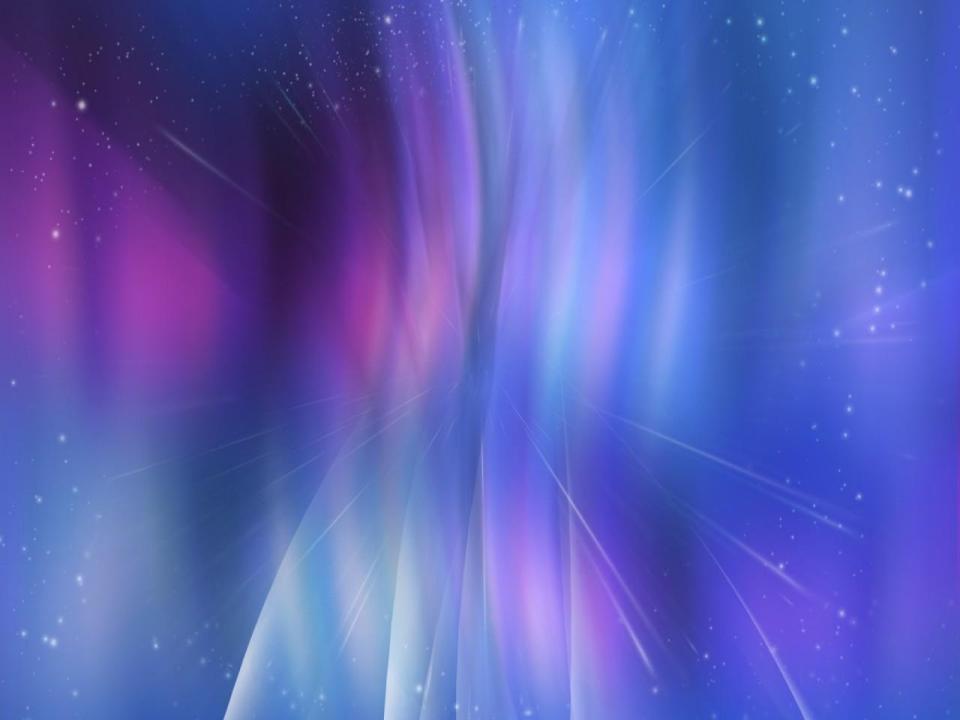 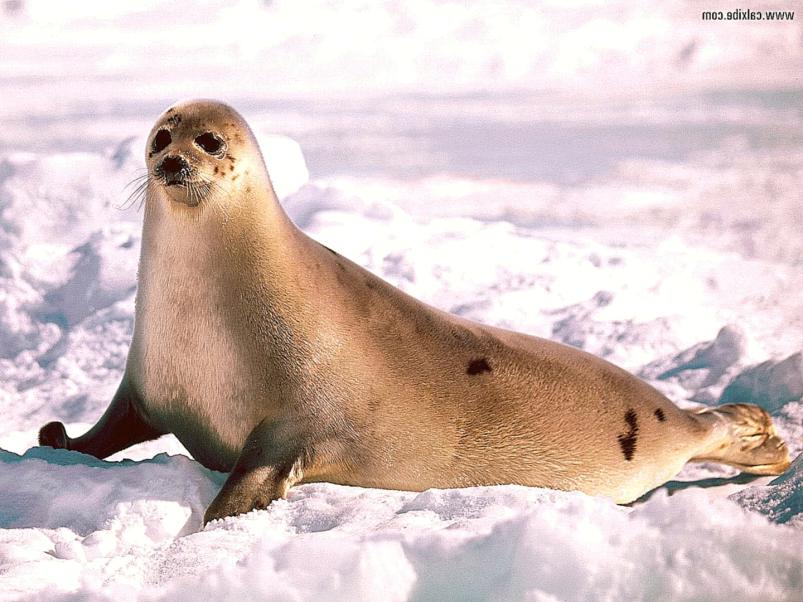 За треской и за селедкой,
Может плавать очень ловко,
И ныряет целый день,
Этот северный ( тюлень).
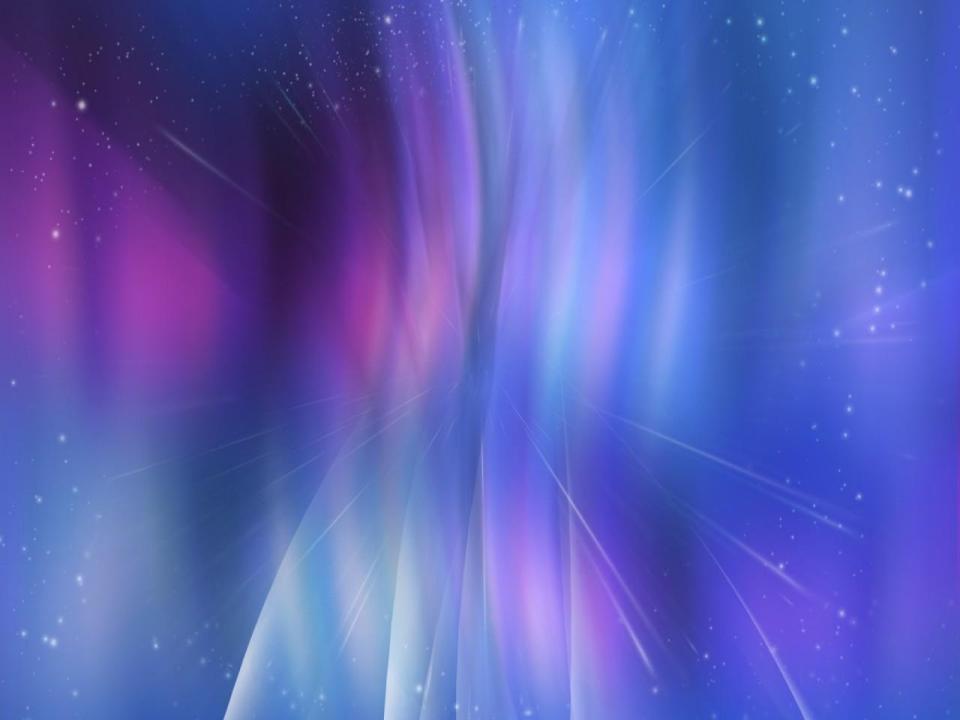 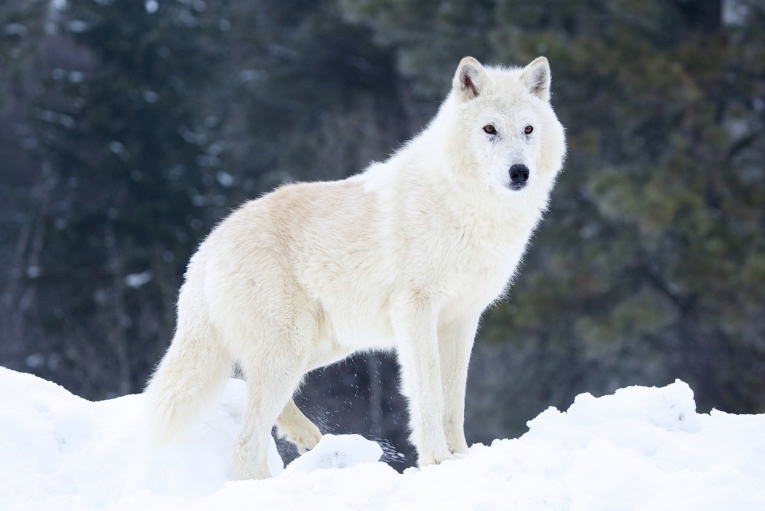 Ловкий маленький зверёк 
Живёт на Севере суровом.
Шерсть его блестит как шёлк,
Как цвет блестящего покрова.  (Полярный волк).
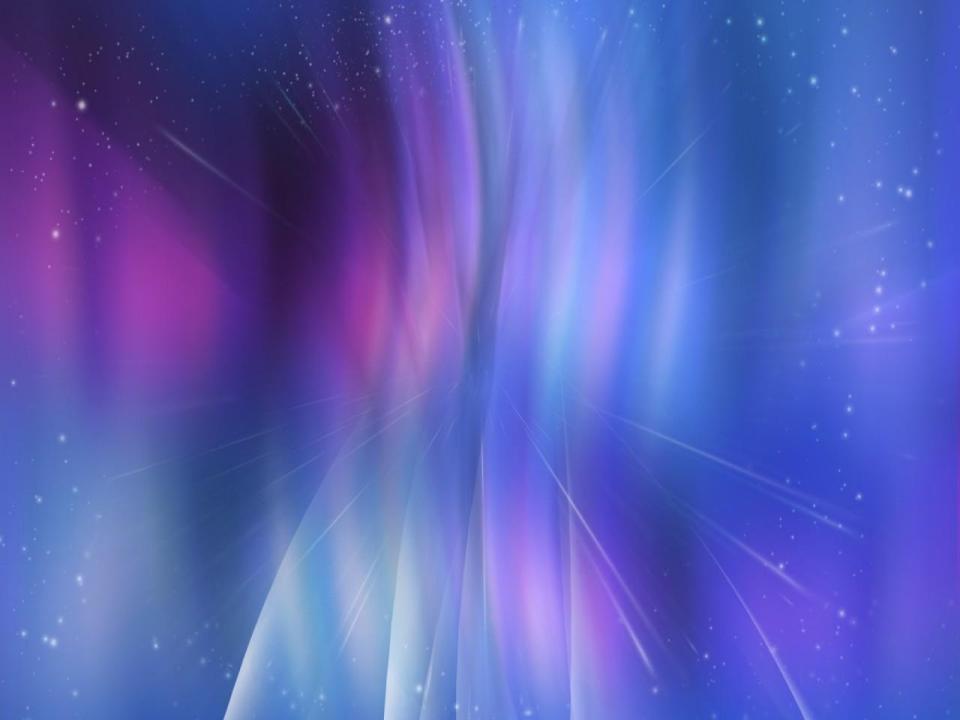 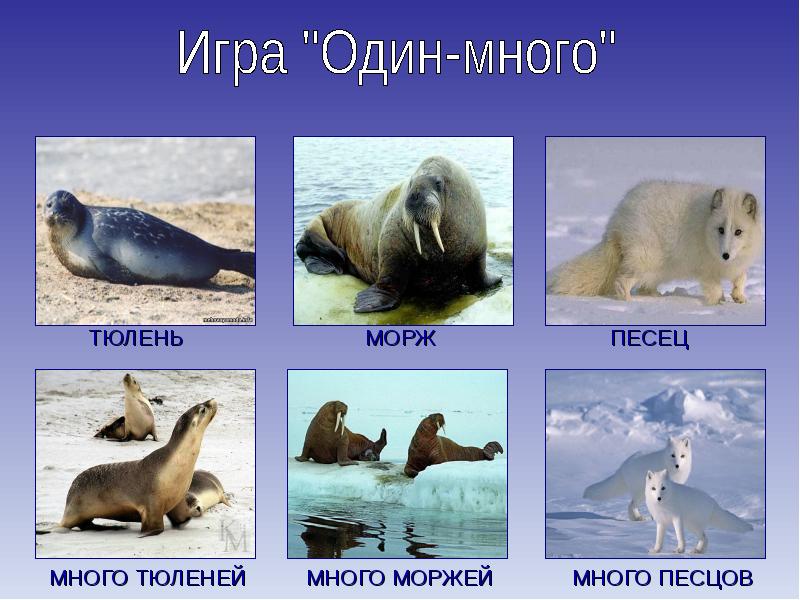 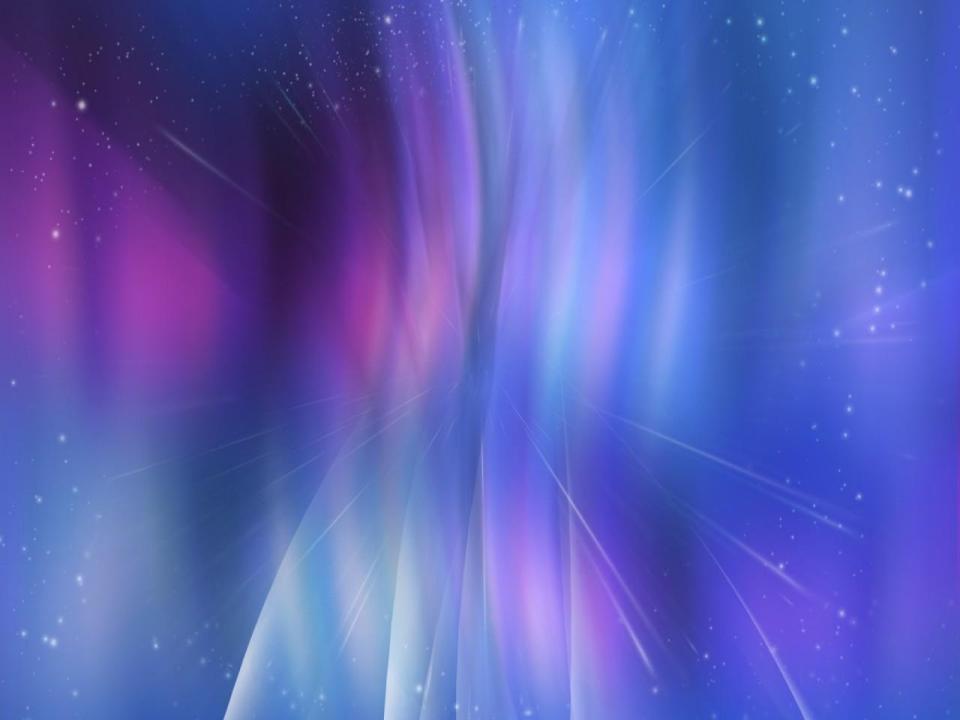 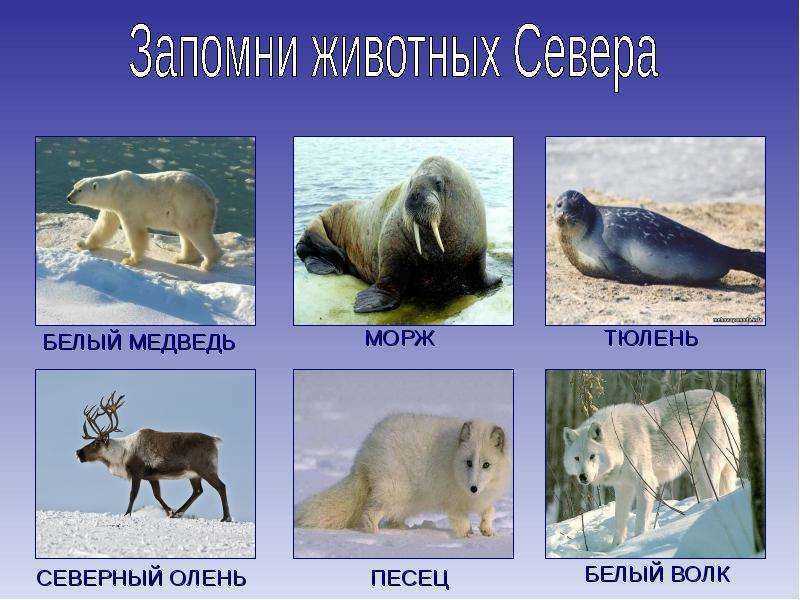 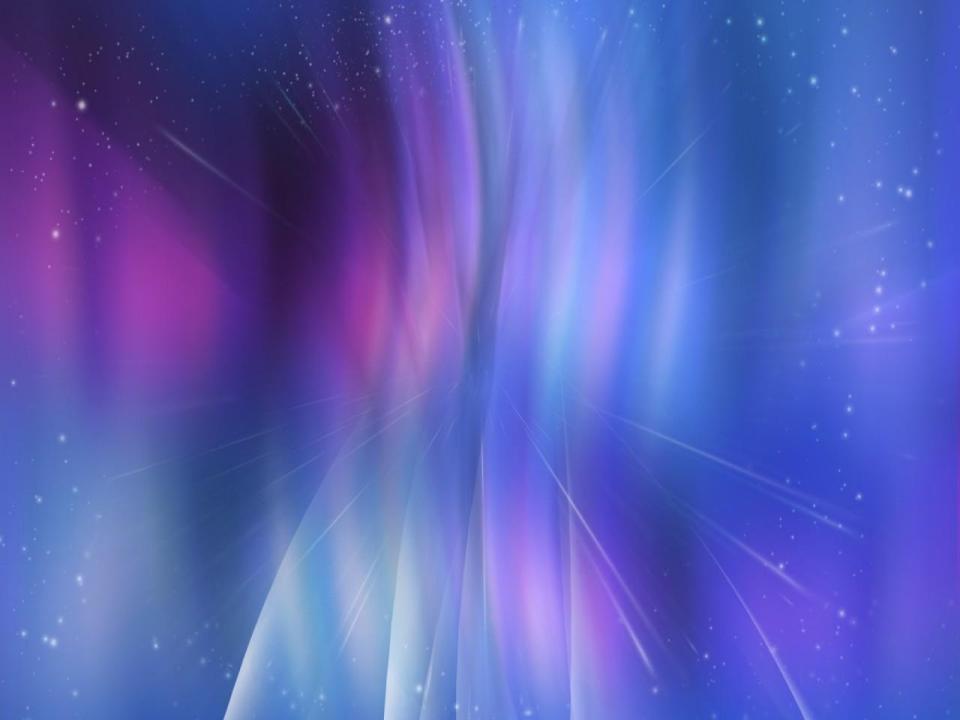 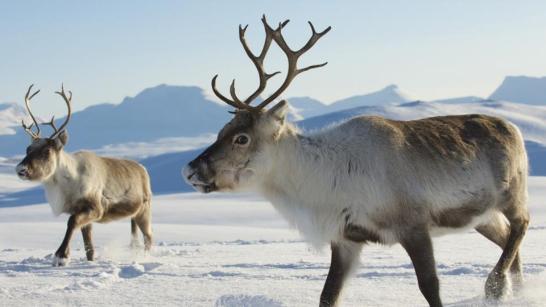 у оленя – оленёнок
Игра «Кто у кого?»
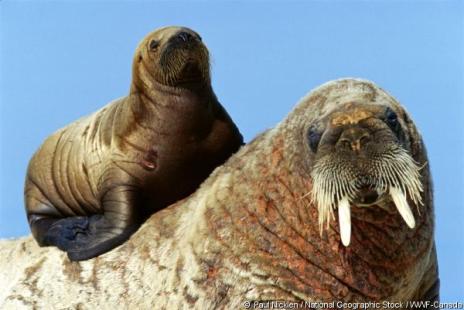 у медведя – медвежонок
у моржа – моржонок
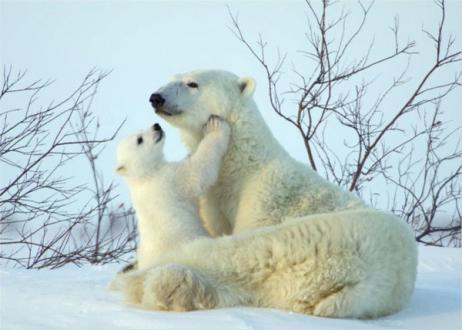 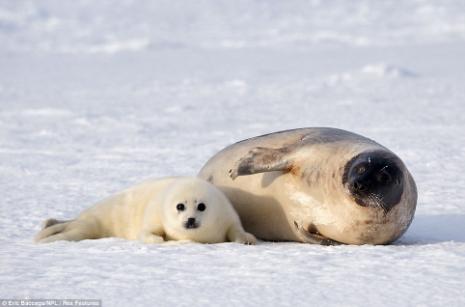 у тюленя – тюленёнок
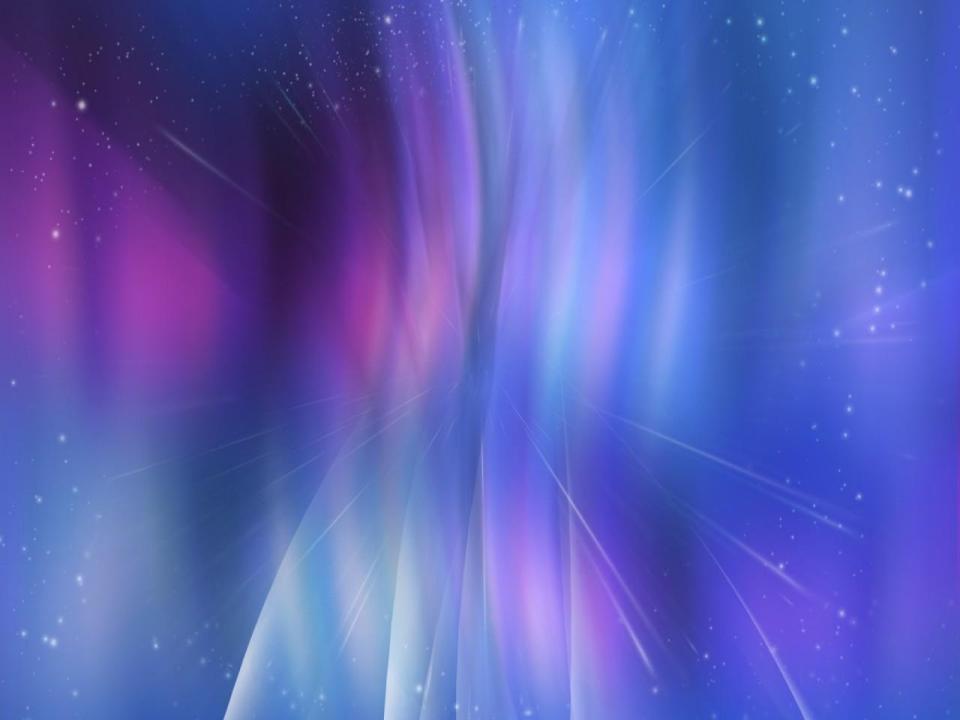 СПАСИБО   ЗА   ВНИМАНИЕ.
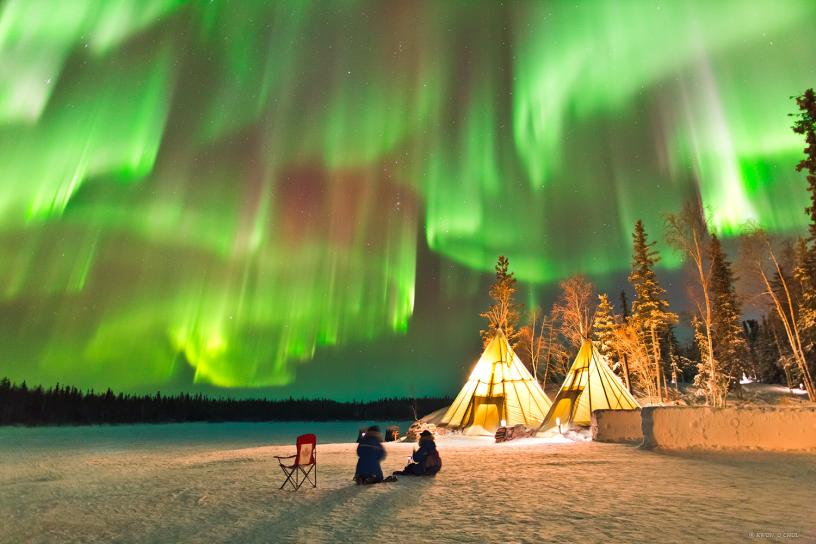